42
41
40
39
38
37
36
35
34
33
32
31
30
29
28
92
92
93
94
95
96
97
98
99
100
90
91
89
81
82
83
84
85
86
87
88
73
74
75
76
77
78
79
80
68
69
70
71
72
27
4 hr
4 hr
2 hr
2 hr
8 hr
8 hr
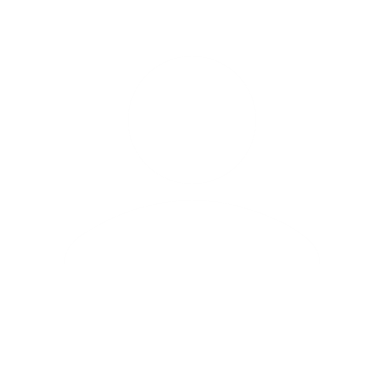 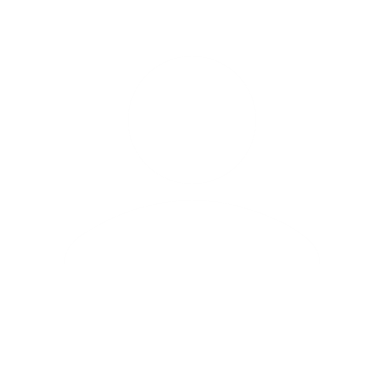 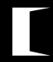 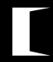 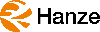 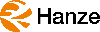 26
DOEL KAART
25
Plaats hier de tool kaarten nodig om dichter bij het doel te komen
Welk doel gaan we nastreven?
24
23
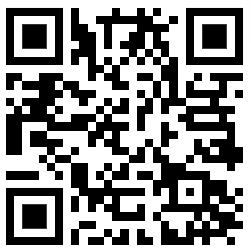 Phase: Awareness
Tool level: Novice
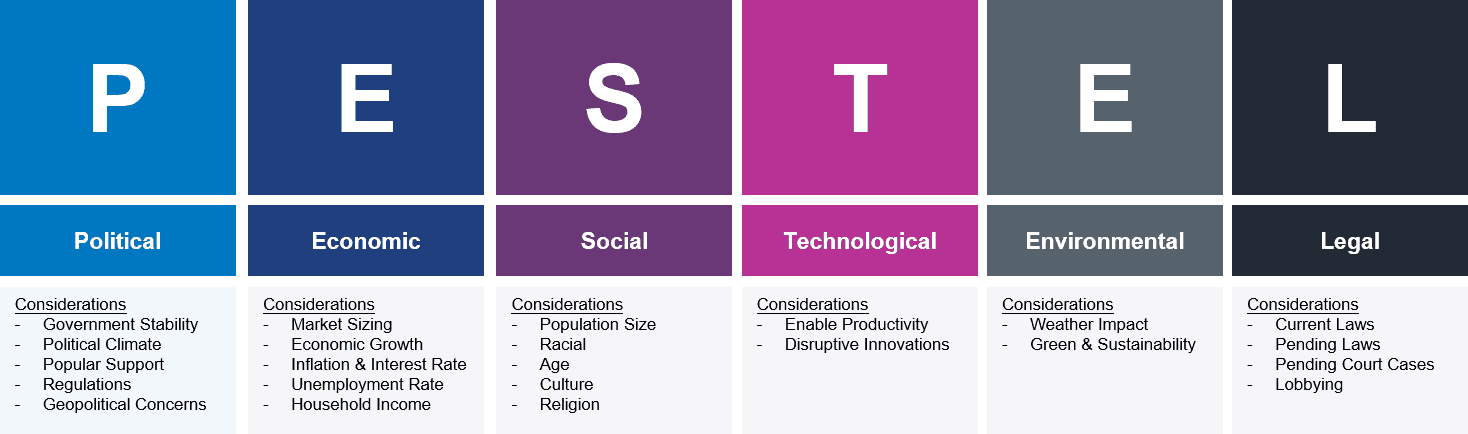 22
21
BEWUSTWORDING
DRAAGVLAK
PLANNING
MONITORING
20
19
A
18
START
17
VRAAG KAARTEN
16
Welk vraagstuk willen we oplossen?
15
Plaats hier de tool kaarten nodig om het proces te bewaken
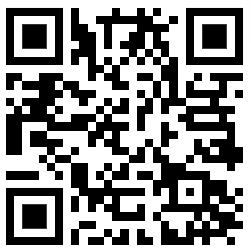 Phase: Awareness
Tool level: Novice
14
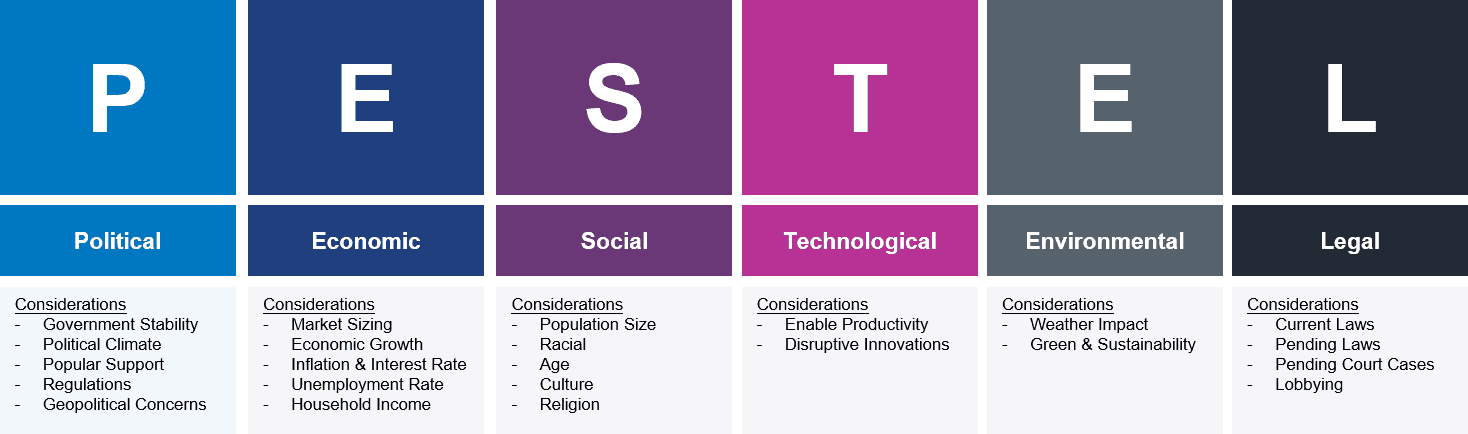 13
UITLEG TOOLKAART
12
Beschrijving van de tool
11
TOOL INFO
TOOL KAART
Achtergrond info van de tool
Wijkpaspoort
Een overzichtelijke weergave van energie in de wijk
Het wijkpaspoort is een informatievoorziening van het kadaster en VNG en geeft inzicht in energie gerelateerde informatie van dorpen of wijken
STAKEHOLDERS AAN BOORD
PLAATSEN TOOL KAARTEN
PROCES TOOLKAARTEN
Benodigde uren om deze tool uit te voeren voor:
De initiatiefnemer
Coaching vanuit Hanze Pro
Uitvoering vanuit ENTRANCE
10
Voorbeeld van de tool
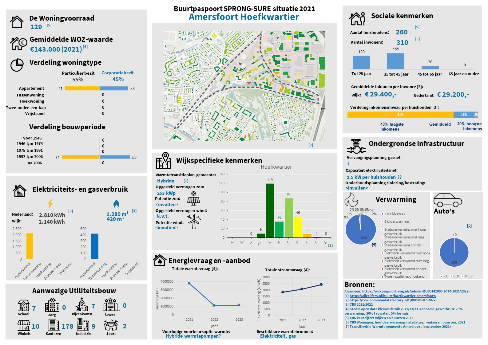 Requirements
De fase waarbinnen de tool effectief is op in te zetten. Een wijkpaspoort helpt bijv. erg bij bewustwording energie landschap dorp/wijk
Met basiskennis van energiegebruik en toegang tot internet is deze tool simpel in gebruik en zeer toegankelijk
De benodigde basiskennis om met deze tool aan de slag te kunnen
9
Plaats de kaarten van de stakeholders die al betrokken zijn in het initiatief
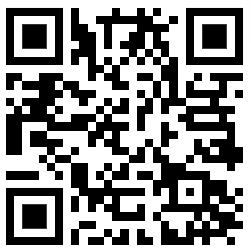 Phase: Awareness
Contact
Tool level: Novice
Frank Pierie | Researcher | Hanze | ENTRANCE| E:  f.pierie@pl.hanze.nl
De benodigde expertise niveau  om deze tool te gebruiken
Contactgegevens beheerder toolkaart
8
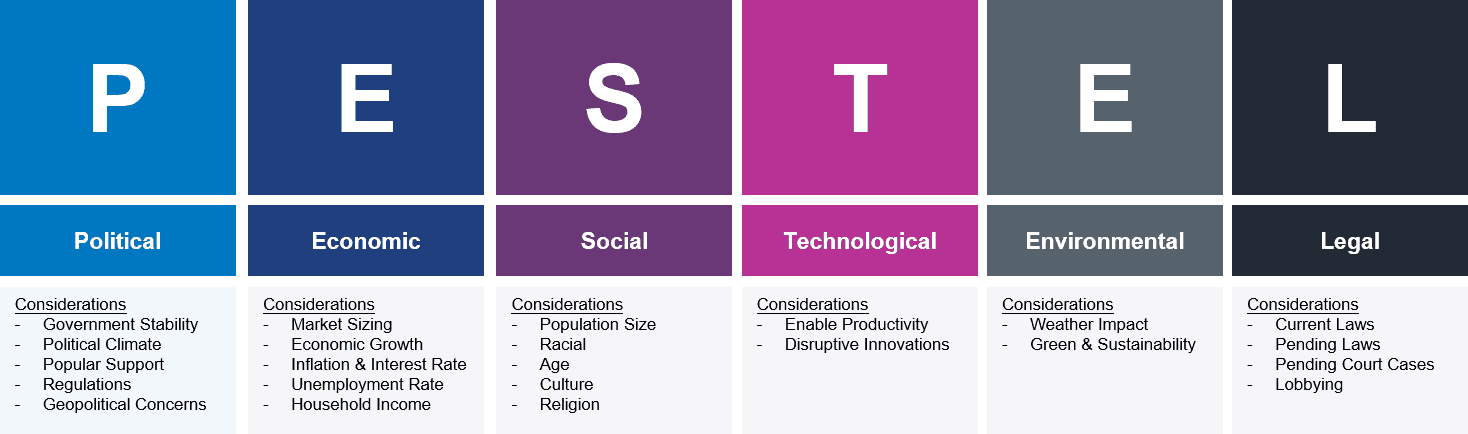 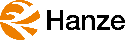 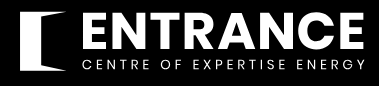 More information see other side
De PESTEL elementen die deze tool behandeld
7
Een QR code die verwijst naar de ENTRANCE toolbox met daar de tool, handleiding, eventueel instructie video’s
6
Groen is de kleur van doelkaarten die een mogelijk doel aangeeft waar heen geplant kan worden
DOEL KAART
TOOL KAART
Oranje is de kleur van Vraagstukkaarten die een mogelijk vraagstuk aangeeft (Zelf invullen)
5
VRAAGSTUK KAART
PROJECTPARTNERS MET INZET
UITLEG URENTELLING
Zwart is de kleur van toolkaarten die ingezet kunnen worden voor kennisverrijking
ROOD: Is een kaart rood dan moet deze nog ontwikkeld of verder afgemaakt worden
TOOL KAART
Blauw is de kleur van stakeholderkaarten die benaderd moeten worden in het proces
4
STAKEHOLDER KAART
TOOL INFO
TOOL KAART
Benodigde uren om deze tool uit te voeren voor:
De initiatiefnemer
Coaching vanuit Hanze Pro
Of Uitvoering vanuit ENTRANCE
Donkerblauw is de kleur van proceskaarten die gebruikt kunnen worden om het proces te bewaken
Wijkpaspoort
Een overzichtelijke weergave van energie in de wijk
Het wijkpaspoort is een informatievoorziening van het kadaster en VNG en geeft inzicht in energie gerelateerde informatie van dorpen of wijken
Welke stakeholders willen (we) aan boord (hebben) en wat gaan ze doen?
Geef ieder een kleur pion voor uren
PROCES KAART
3
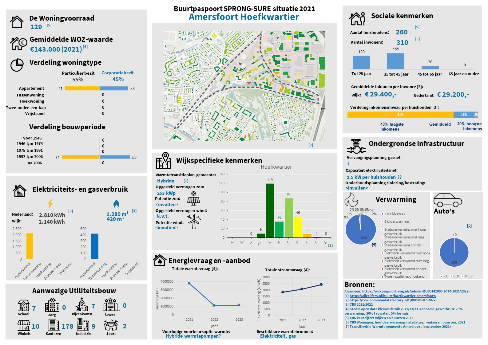 Requirements
TOOLKAARTEN
2
Met basiskennis van energiegebruik en toegang tot internet is deze tool simpel in gebruik en zeer toegankelijk
UREN TELLEN
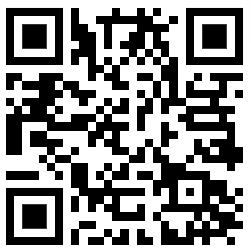 Phase: Awareness
De uren per stakeholder kunnen bepaald worden om per kaart te bepalen hoeveel uur per stakeholder nodig is. Deze uren tel je op met een pion per actieve stakeholder
Contact
Tool level: Novice
DOEL KAARTEN
FACILITY KAARTEN
STAKEHOLDER KAARTEN
TOOL KAARTEN
PROCES KAARTEN
VRAAG KAARTEN
1
Frank Pierie | Researcher | Hanze | ENTRANCE| E:  f.pierie@pl.hanze.nl
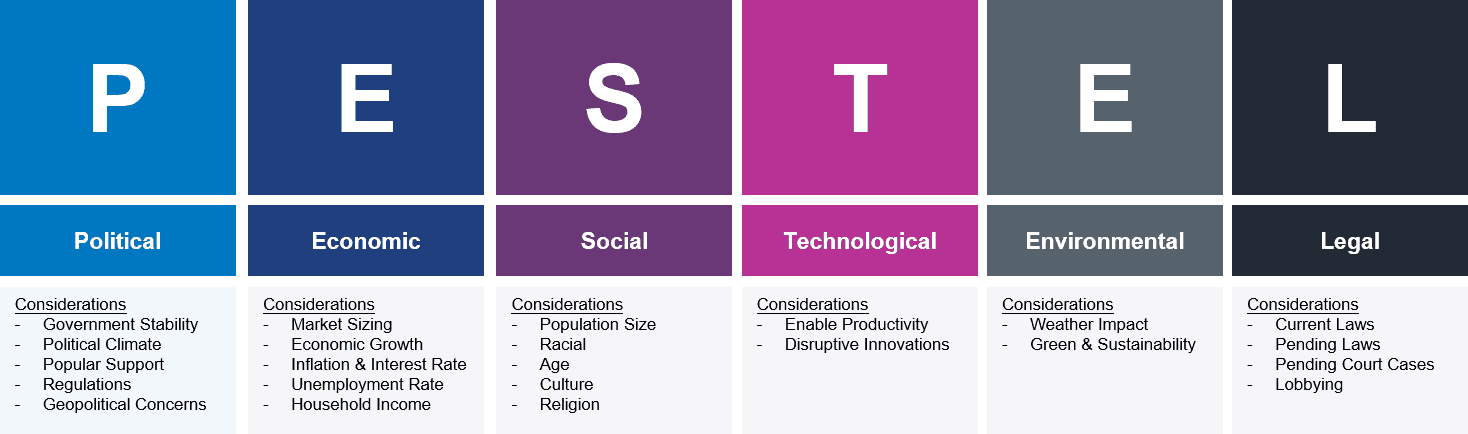 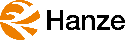 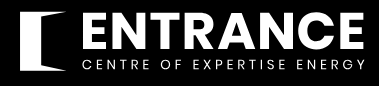 More information see other side
Place to lay the tool cards
Place to lay the process cards
Place to lay the stakeholder cards
Place to lay the tool cards
Place to lay the process cards
Place to lay the question cards
Gebuikte foto’s
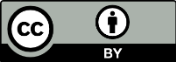 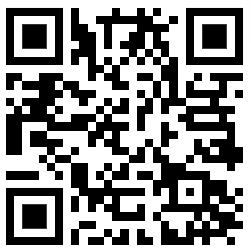 Phase: Awareness
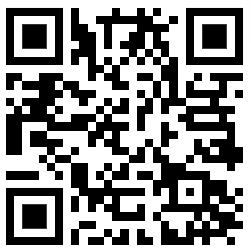 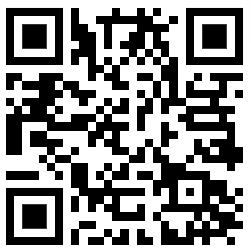 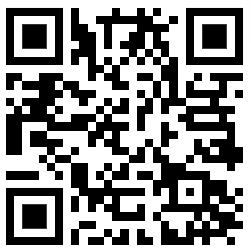 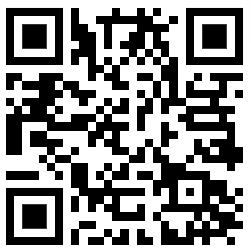 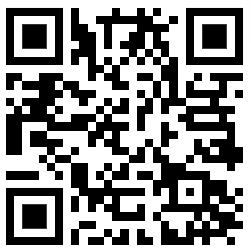 Phase: Awareness
Phase: Awareness
Phase: Awareness
Phase: Awareness
Phase: Awareness
Tool level: Novice
Tool level: Novice
Tool level: Novice
Tool level: Novice
Tool level: Novice
Tool level: Novice
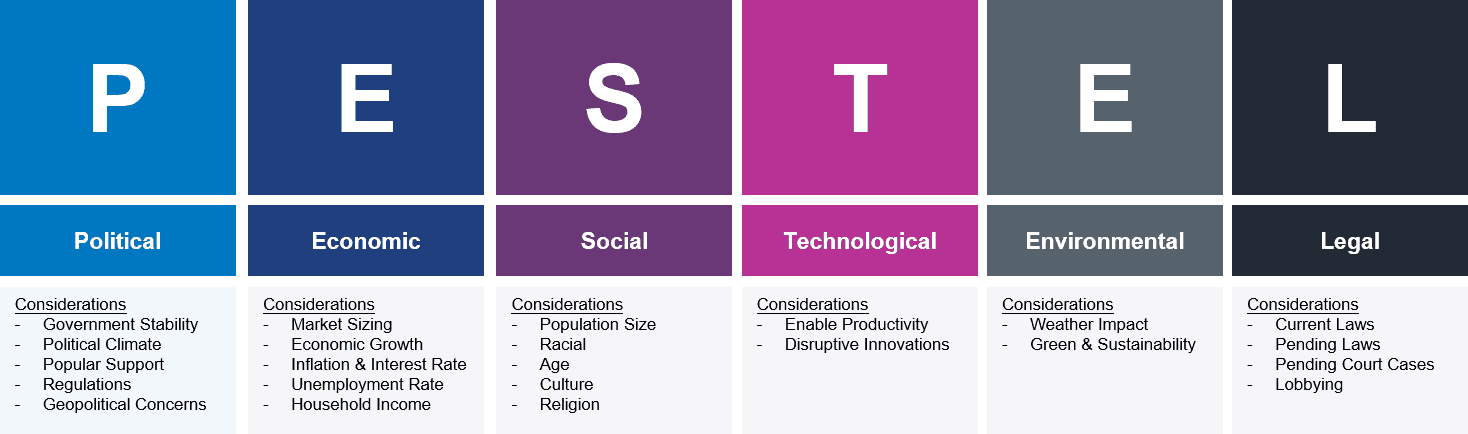 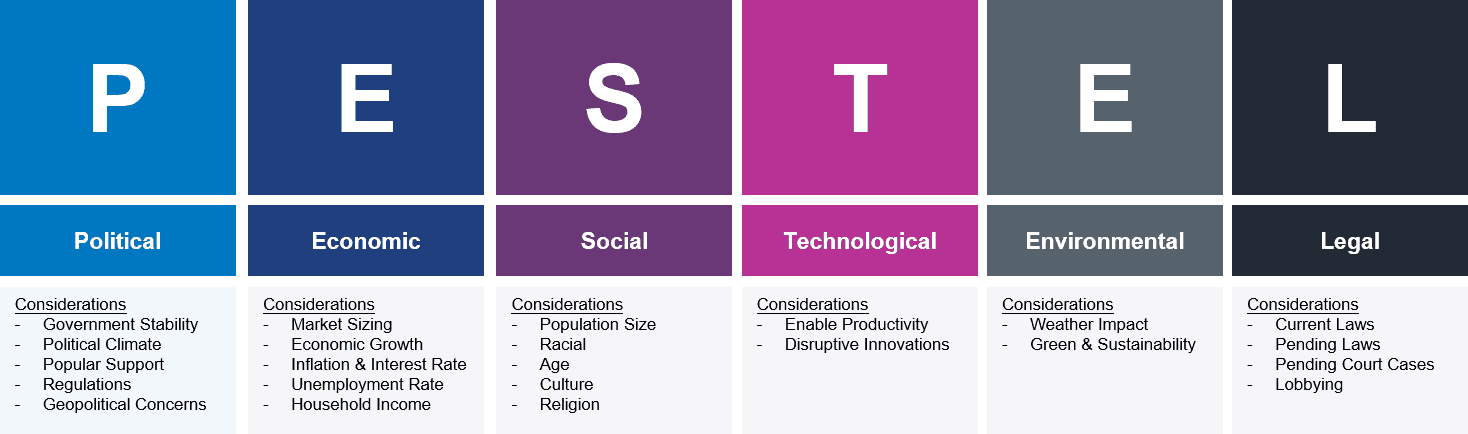 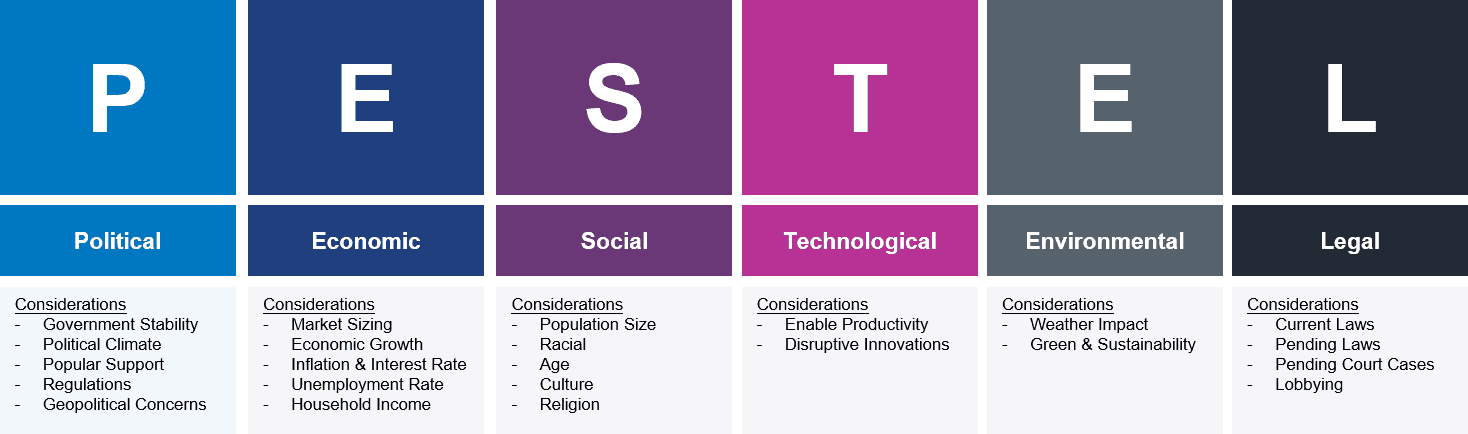 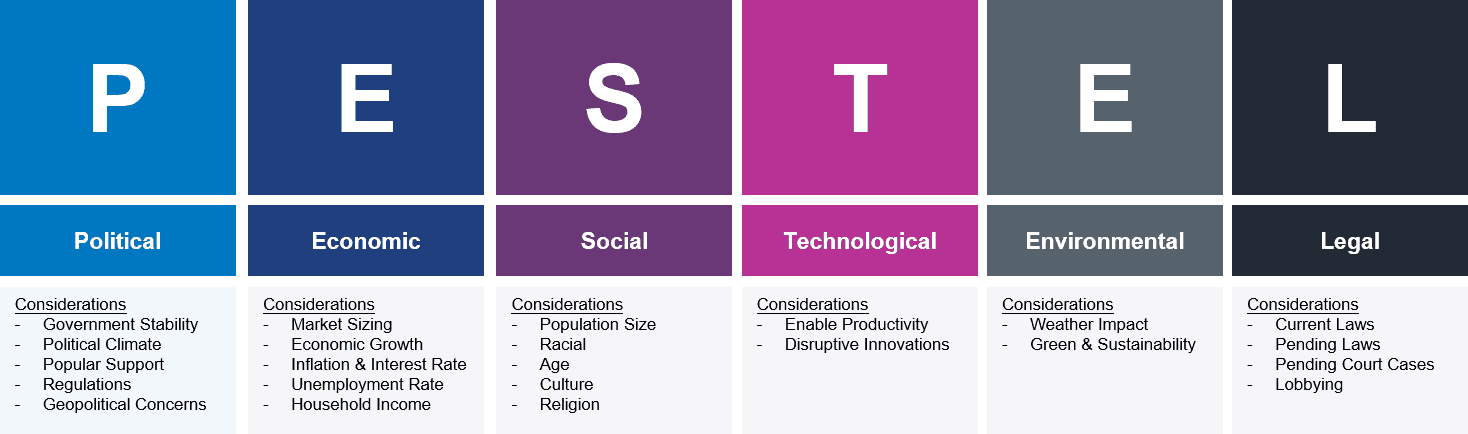 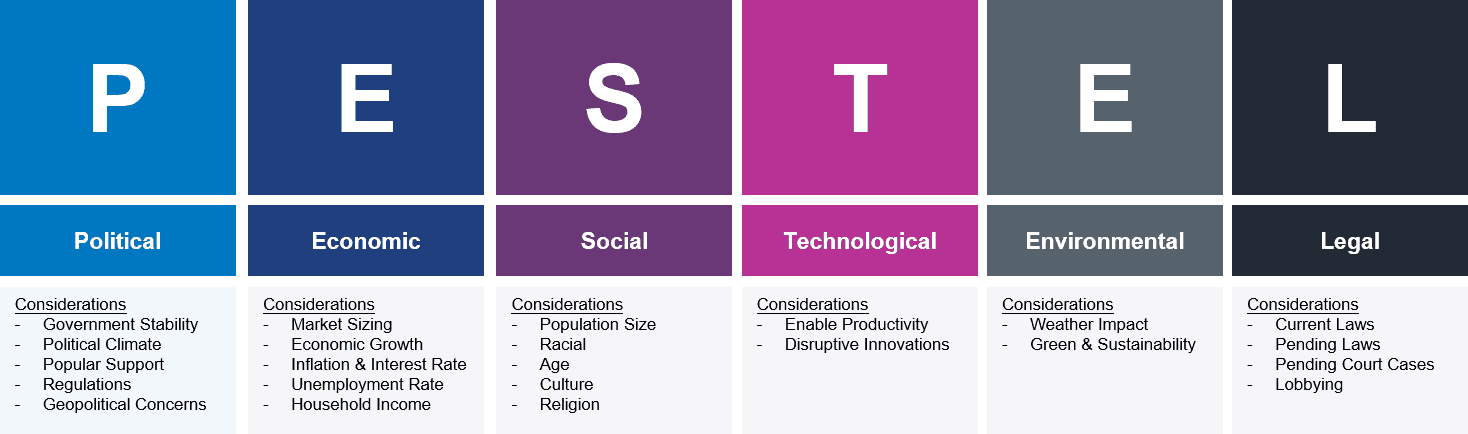 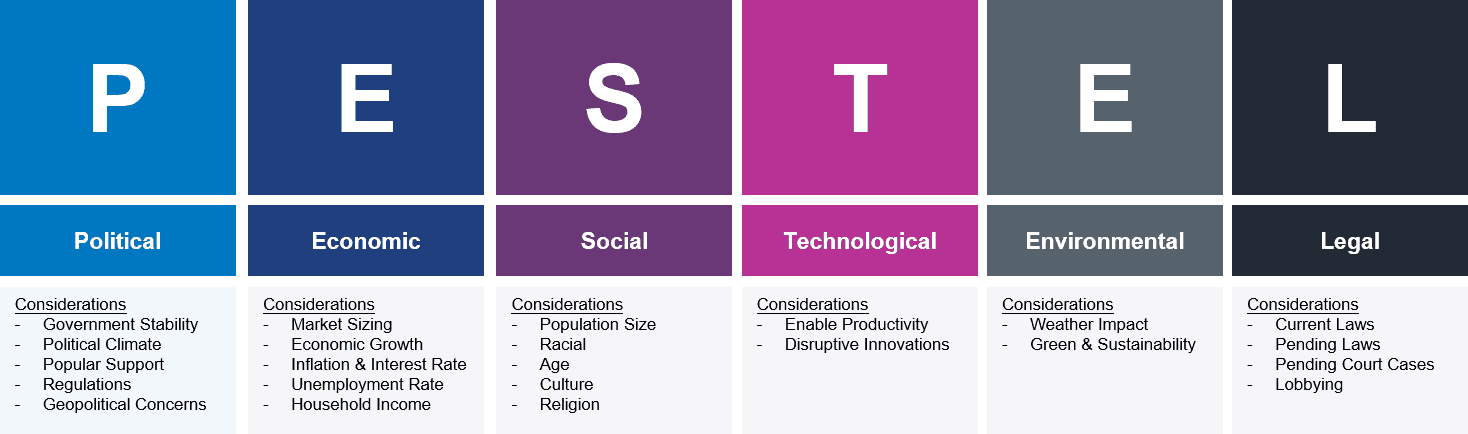 [We-Energy TOOLBOX Game]
Level 1-2
We-Energy Game
Kom je boven de 100 zet je tweede pion dan een blokje naar rechts [100 - 200] en begin weer bij 0
300 - 400
200 - 300
100 - 200
0 - 100
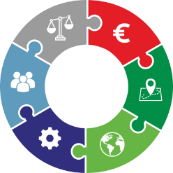 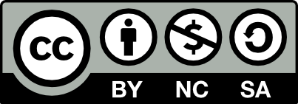 61
62
63
64
65
66
43
67
44
45
46
47
48
49
50
51
52
53
54
55
56
57
58
59
60
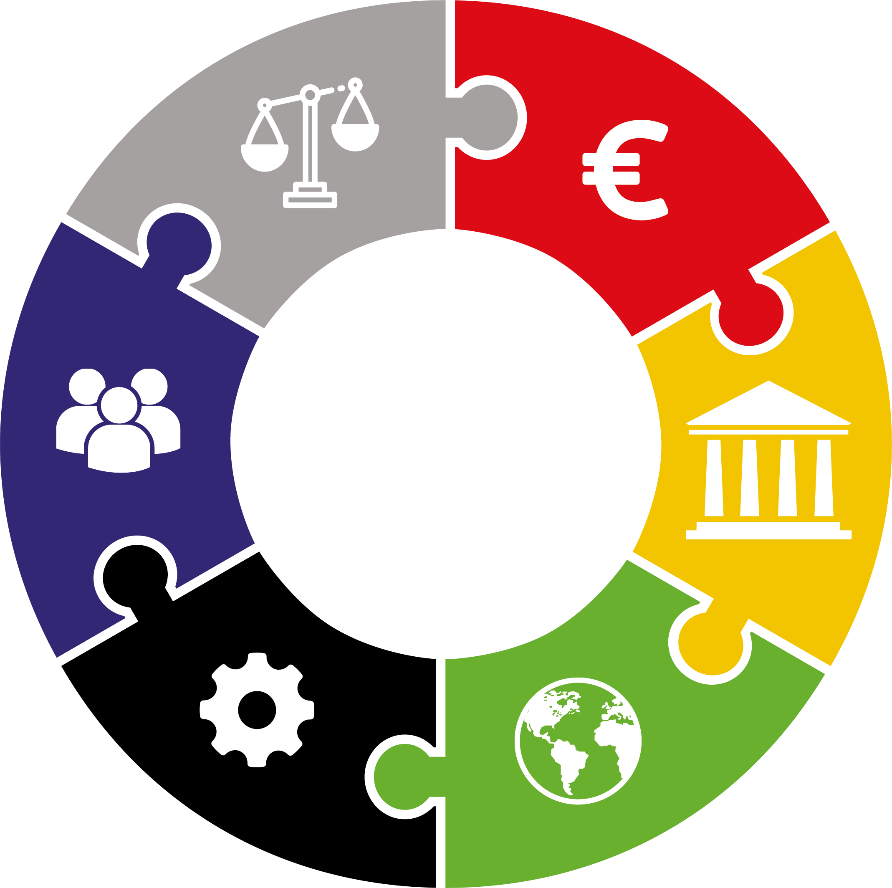 0
START